Establishing a Strategic AI Program
Ken St. Cyr, Principal Architect
Microsoft
Five drivers of AI value
BusinessStrategy
Technology & Data Strategy
AI Strategy& Experience
Organization& Culture
AI Governance
https://aka.ms/AI-Success-Whitepaper
Key drivers to Industrialize AI
Business Strategy
Clear transformation ambition and deep alignment across to every use case. Well-defined criteria that align to strategy. Robust responsible AI and security policies and practices. Operating model to experiment and scale successful AI
Data Strategy& Platform
AI Strategy& Platform
OperationalGovernance
OrganizationalEnablement
Infrastructure for modern data management, data quality, data sources,data roadmap
Infrastructure for AI development, standardized data formats, common user experience design, communication protocols; privacy compliance
AI Ops with standard performance monitoring, feedback loops to dev teams, returns tracking
Culture that adopts AI asa tool working alongside employees, Change program to drive communicationsand training
Business Value & Technical Leadership
AI Product Ownership
Responsible AI
User Experience
MSM
ACM
Enterprise Architecture
AI Leadership
AI  Factory
Increase Online SalesBy 25%
Use-case Intake & Prioritization
Pov 1
Development and Factory Scale
Feasibility
Improve Csat IndexBy 5%
Initialization
Experimentation
Evaluation & Refinement
Deployment
GenAI Ops p1
Use-case Delivery Pod(s)
GenAI Ops Process
Pov 1
Experimentation / Innovation
Reduce CustomerReturns By 10%
GenAI Ops p2
Pov 2
GenAI Ops Technology
POV 2 *
GenAI Ops p3
High Biz Value
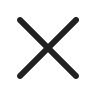 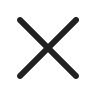 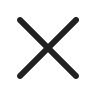 Pov 3
Low Biz Value
Reduce Checkout Lines
*Can do in parallel with 1 if have resources
Pov 4
Development of POV 1 *
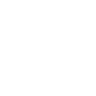 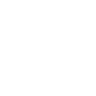 De-prioritized
Pov 5
Pov 6
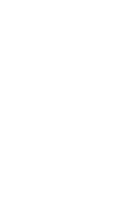 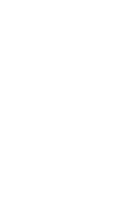 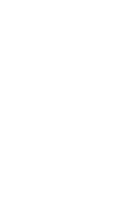 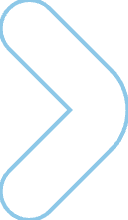 Redundancy Plans
Landing Zone Architecture Foundation
Governance and Security Frameworks
Well Architected Data Foundation
Modular and Non-Modular Technology Identification
AI Foundation Architecture
Load Balancing Optimizations
4. Plan the Journey
Business Strategy
Organization Strategy
Data  Strategy
Ignite
Accelerate
Amplify
Transform
AI Strategy
Internal use-cases 
(Employee, operational efficiency)
External use-cases 
(Customer / Vendor)
Continuous strategy alignment: Review market, technology, organization, compete
AI Maturity, use case intake & prioritization process, feasibility assessment, rapid experimentation.
Establish program management, product & change management, up-skilling initiatives.
Establish product scope
Continuously update scalable data and AI infrastructure for advanced capabilities (autonomous, with AI handling real-time decision making)
Use-case Program Implementation
Develop robust reusable AI model libraries, mobilize operating model to support AI integration
Integrate data to ensure security, compliance & scalability
Drive upskilling and organization change to foster culture of AI-as-work-mate.
Data Foundations for AI
Define roadmap for Scale and continuous Value Realization
Foundation
Experimentation environments
Observability and Monitoring
FinOps, Cost Optimization and GenAI Ops
Industrialize AI with MAIVA
Operating Model
Performance
Monitoring Reporting
Experimentation
Use Case
Outcomes
Insights
Prediction
Decisions
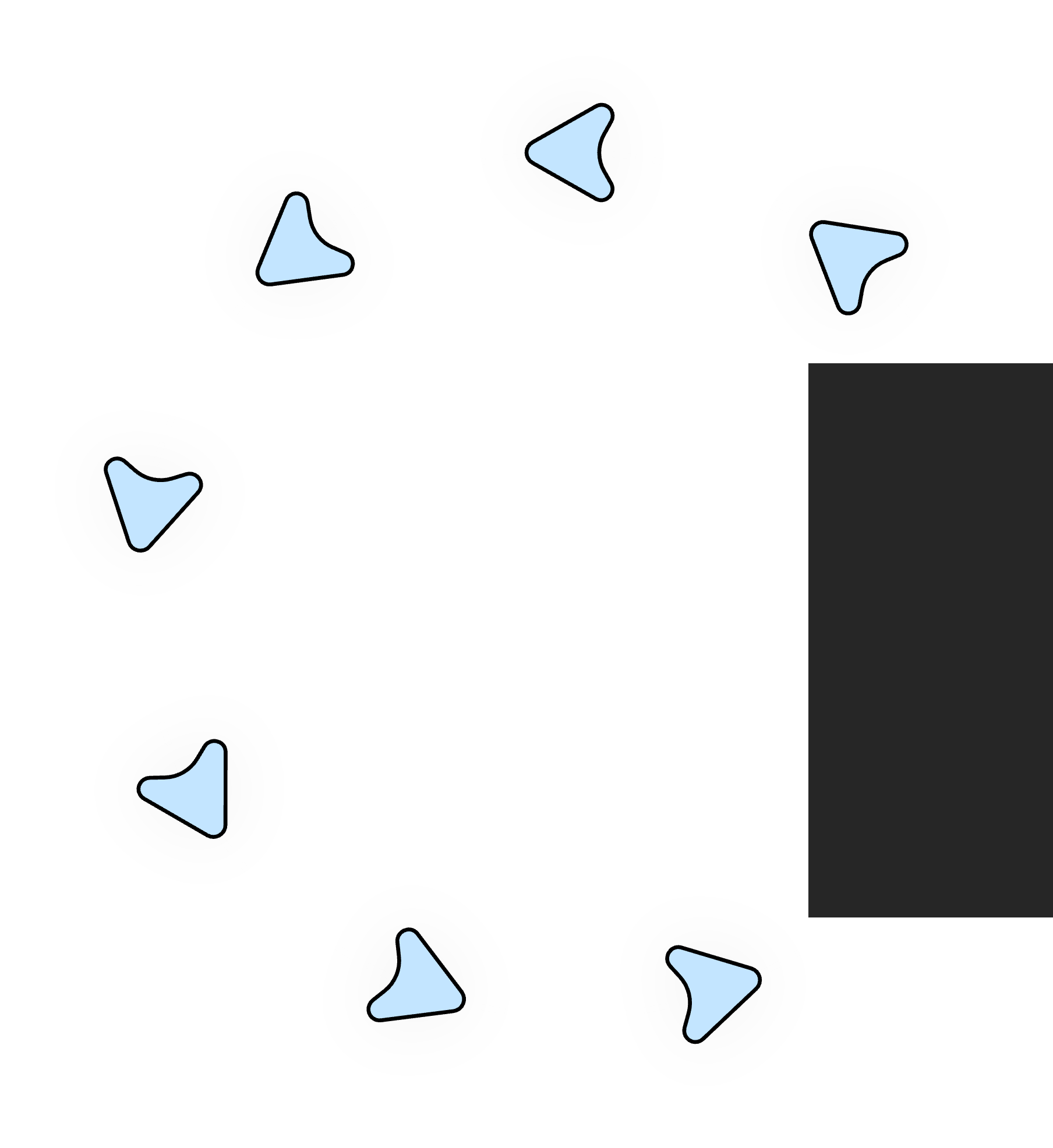 Use Case
Use Case
Planning
Design
Development
Deployment
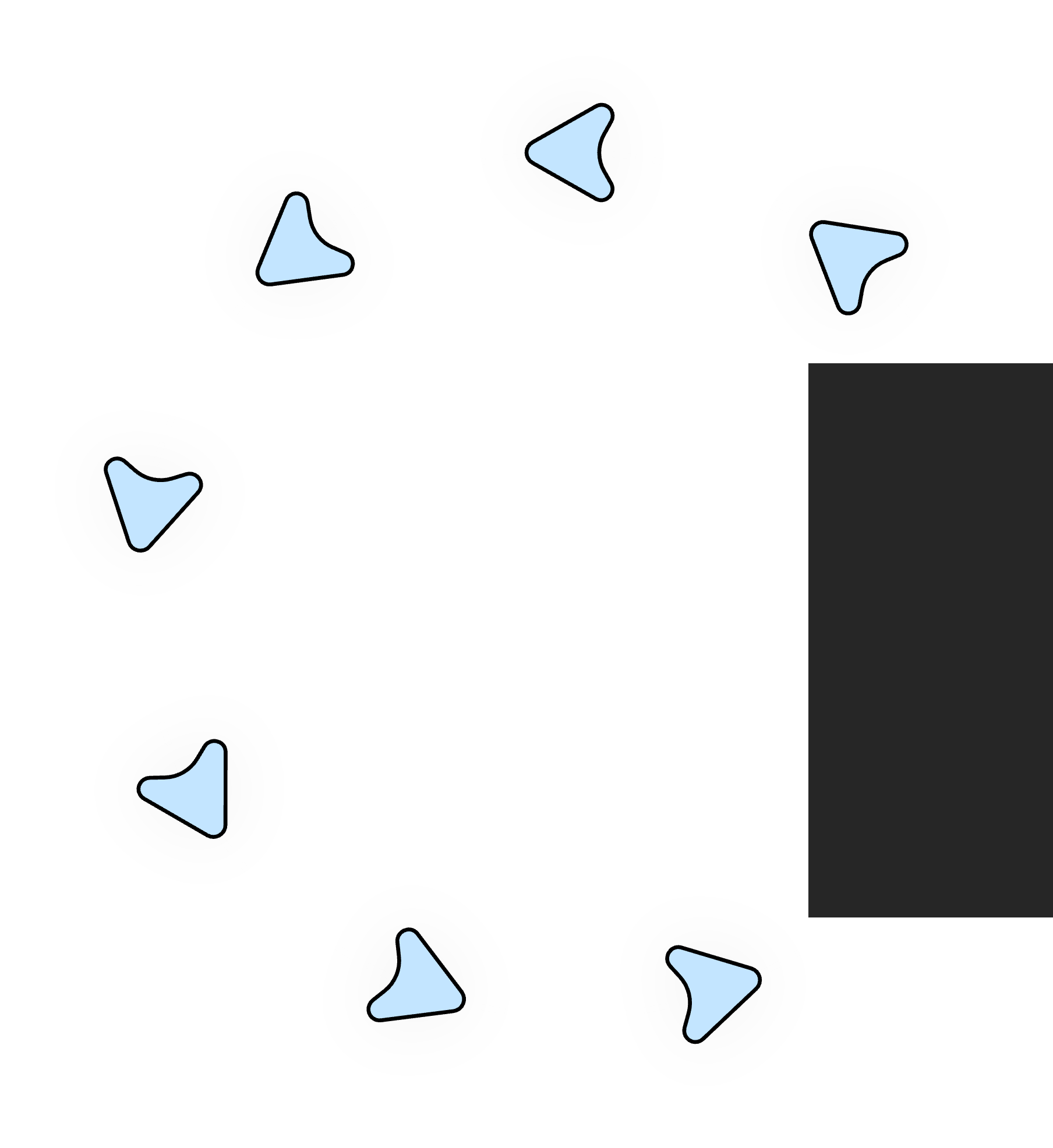 Success Criteria
Feature engineering
Architecture
Security/RAI
CD/CI
Testing
Use Case
Use Case
Use Case
Platform
LOB Data 
Security
Product Scope
Microsoft AI Value Accelerator – Making it real
AI Governance Council
Product / Program Management
Security / Data Privacy
Use Case Prioritization, LOB leadership
Culture & Change Management
Data Strategy / AI Strategy
Responsible AI
AI Delivery Factory
Innovation Hub
Business Strategy:

Transformation Ambition

Operating Model to Scale AI

Responsible AI

Security

Privacy

Business valuation, measuring outcomes, align to strategic goals
AI/Data Platform Enablement
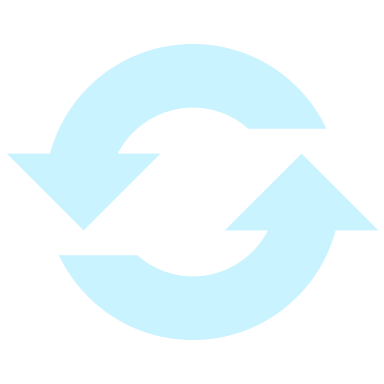 Ideas
MVP Deployment
Agile Scale of Solutions
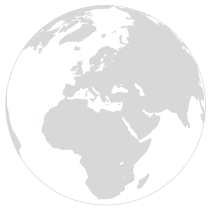 Solutions
Data Discovery & Assessments
Continuous  Value
Use Case prioritization
Reference
Architecture. Design / Development Loops
Performance monitoring,
Feedback loops
AI Experimentation:  Feasibility, Business Value, Viability in Production